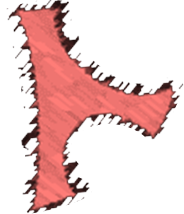 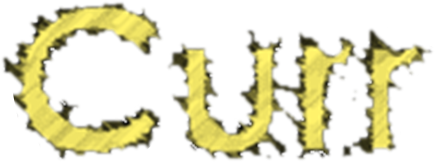 A New Functional-Logic Compiler for Curry: Sprite
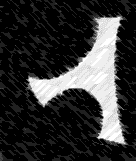 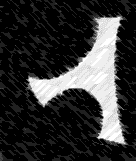 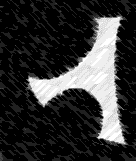 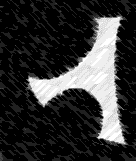 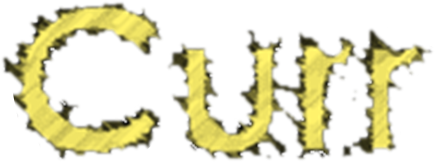 Andy Jost
Portland State University and Synopsys, Inc.
In collaboration with Sergio Antoy
Supported by NSF grant #1317249 | LOPSTR: Sept. 7, 2016
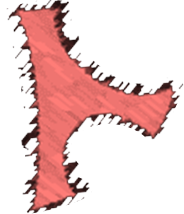 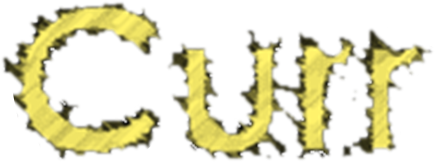 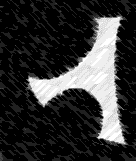 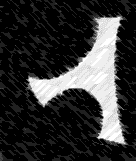 ≈ Haskell with logic

Logic variables.
Unification.
Explicit non-determinism.
Functional patterns, i.e., functions may be applied in patterns.
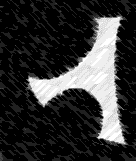 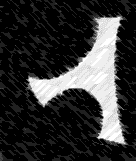 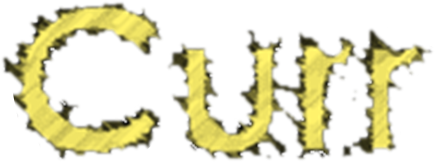 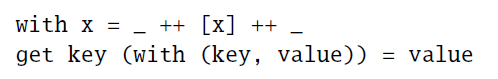 Sprite is a new Curry compiler.
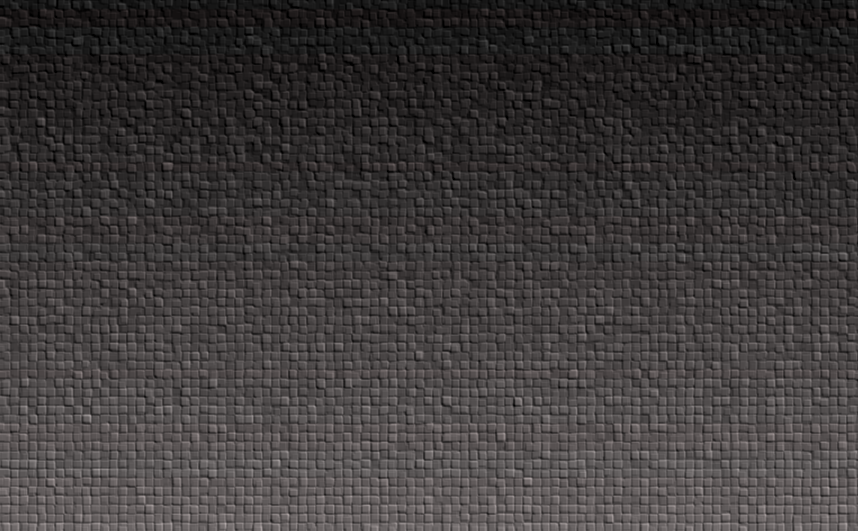 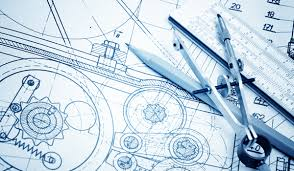 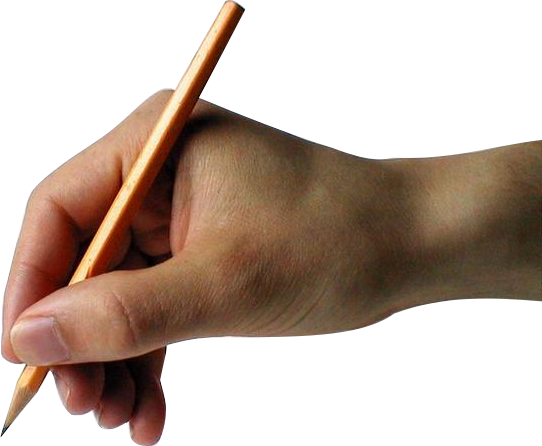 Its goals are to demonstrate the Fair Scheme in practice, and produce better results with a simpler implementation.
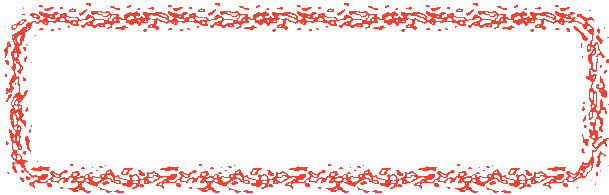 The Fair Scheme
A sound, complete, optimal, and deterministic compilation scheme.

Transforms Limited-Overlapping Inductively Sequential (LOIS) systems into equivalent rewriting systems.

Can probably be extended to narrowing (not yet published).
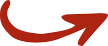 Graph
Rewriting
System
Curry
LOIS
(Implemented in LLVM)
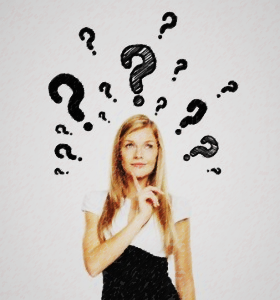 What does fair mean?
No part of a computation is neglected forever.
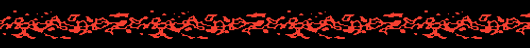 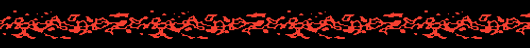 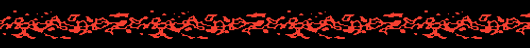 . . . which leads to completeness:
any result is eventually produced
(given enough resources).
Source: Getty images
Fair Scheme Topics
The Pull-Tab Transformation

Fair Evaluation

Consistent Evaluation
Fair Scheme Topics
The Pull-Tab Transformation

Fair Evaluation

Consistent Evaluation
In a LOIS system,
all non-determinism
is in the choice operator.
a ? b = a
a ? b = b
Pull-tabbing provides a structural representation of non-determinism.
easyto implement
correct
efficient
stepwise
parallelizable
local
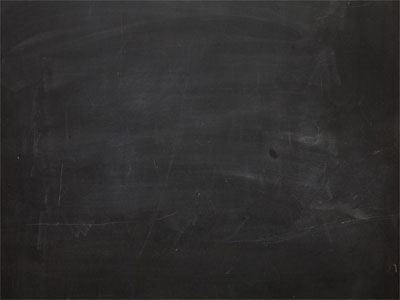 f
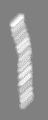 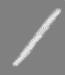 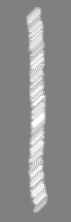 v
u
?
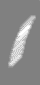 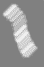 a
b
The Pull-Tab transformation
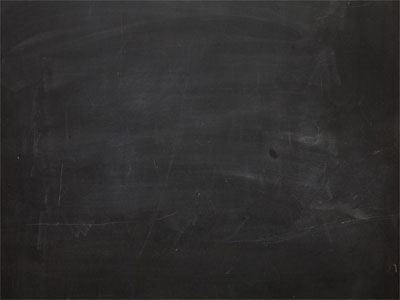 ?
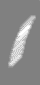 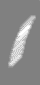 f
f
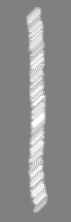 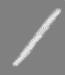 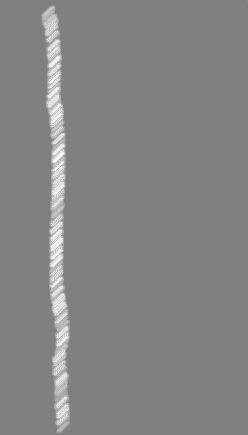 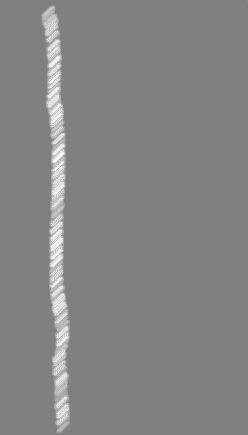 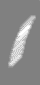 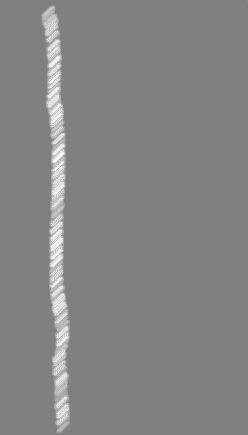 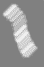 v
The Pull-Tab transformation
u
a
b
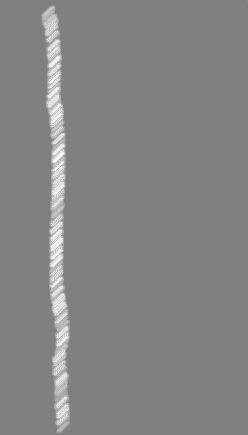 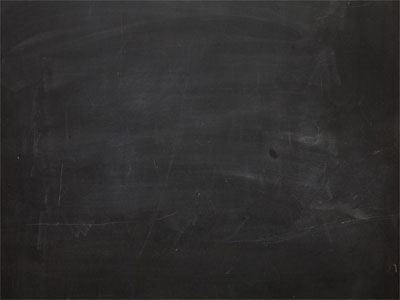 f
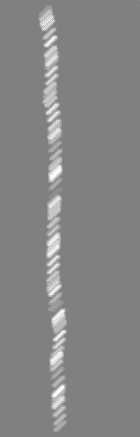 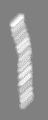 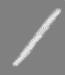 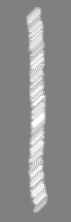 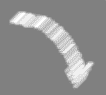 v
u
?
?
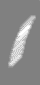 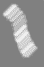 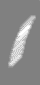 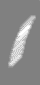 a
b
f
f
The Pull-Tab transformation
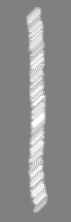 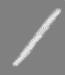 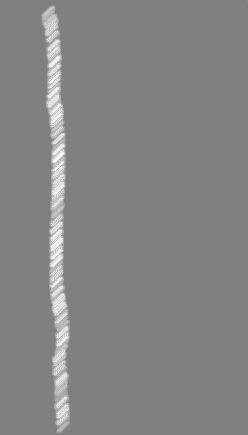 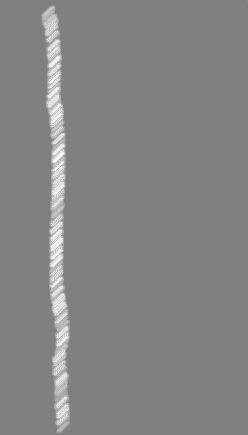 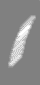 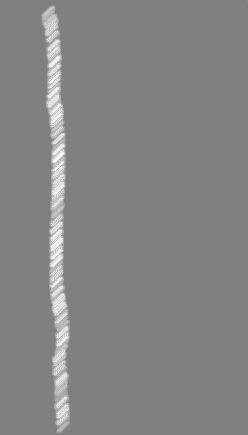 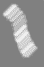 v
u
a
b
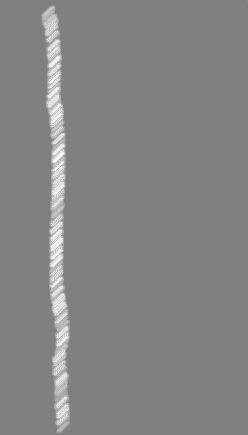 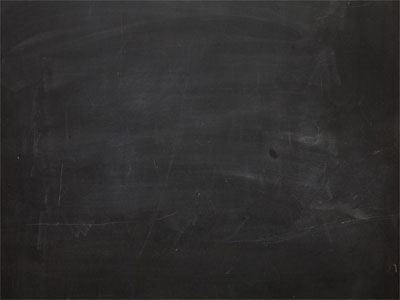 Pull-tabbing duplicates choices. . .
2
1
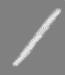 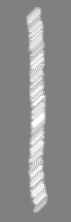 ?
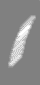 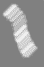 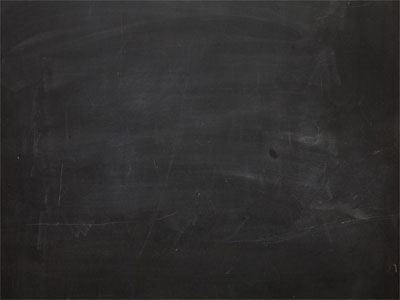 Pull-tabbing duplicates choices. . .
2
1
. . . so each choice is labeled with an identifier.
i
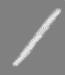 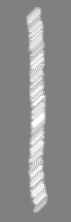 ?
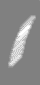 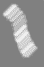 Fair Scheme Topics
The Pull-Tab Transformation

Fair Evaluation

Consistent Evaluation
Fair Scheme Topics
The Pull-Tab Transformation

Fair Evaluation

Consistent Evaluation
control block
Queue
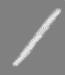 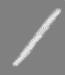 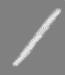 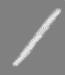 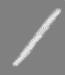 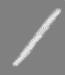 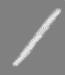 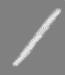 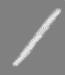 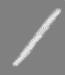 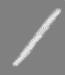 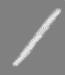 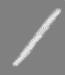 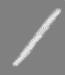 ?
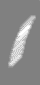 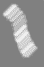 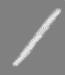 a
b
Computations are arranged into a queue.
computation states
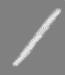 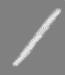 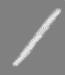 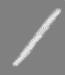 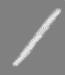 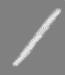 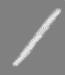 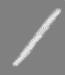 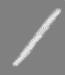 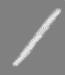 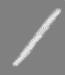 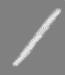 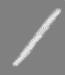 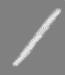 ?
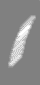 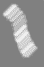 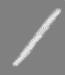 a
b
An active computation receives work.
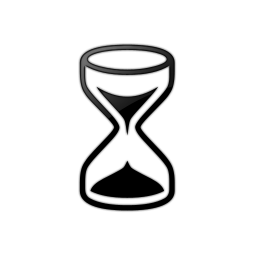 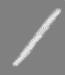 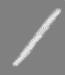 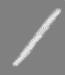 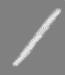 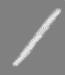 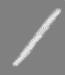 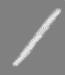 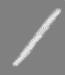 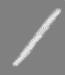 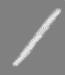 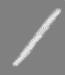 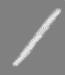 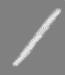 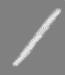 ?
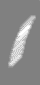 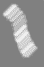 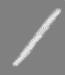 a
b
After a timeout, Sprite forces a context switch.
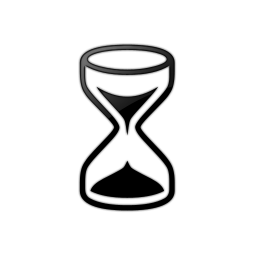 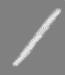 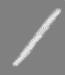 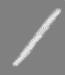 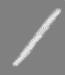 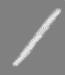 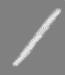 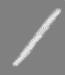 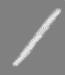 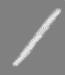 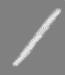 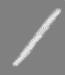 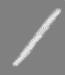 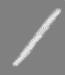 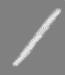 ?
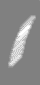 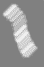 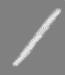 a
b
After a timeout, Sprite forces a context switch.
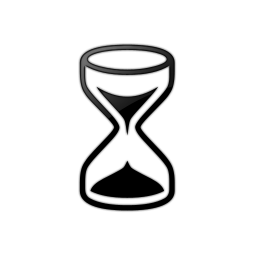 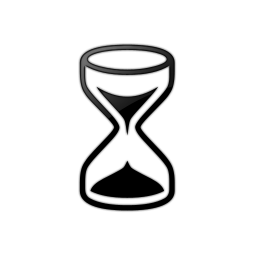 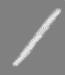 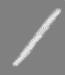 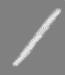 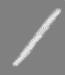 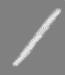 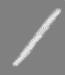 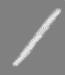 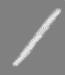 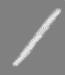 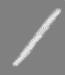 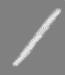 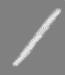 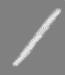 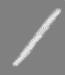 ?
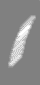 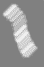 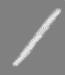 a
b
After a timeout, Sprite forces a context switch.
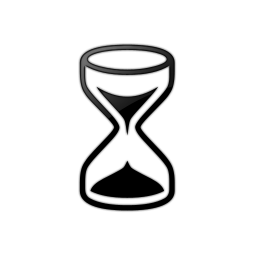 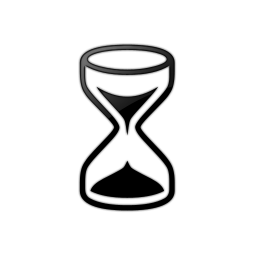 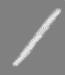 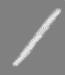 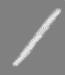 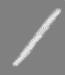 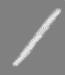 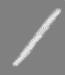 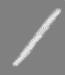 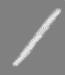 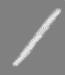 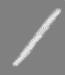 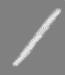 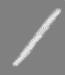 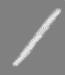 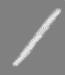 ?
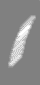 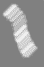 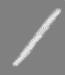 a
b
After a timeout, Sprite forces a context switch.
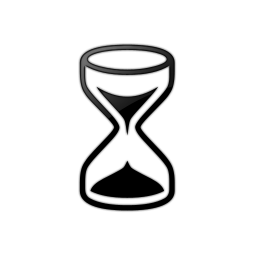 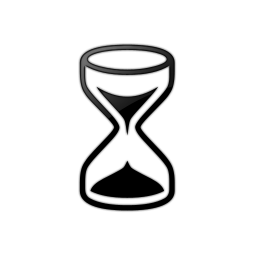 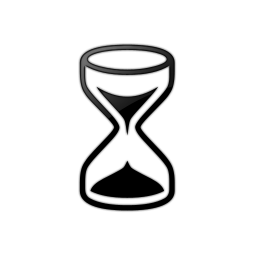 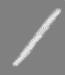 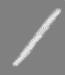 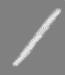 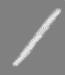 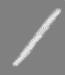 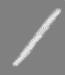 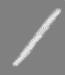 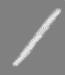 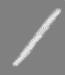 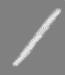 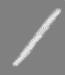 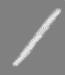 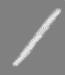 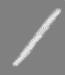 ?
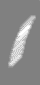 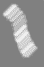 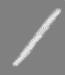 a
b
After a timeout, Sprite forces a context switch.
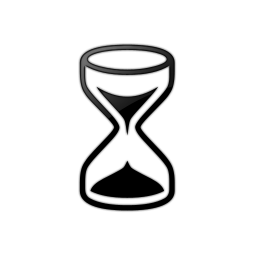 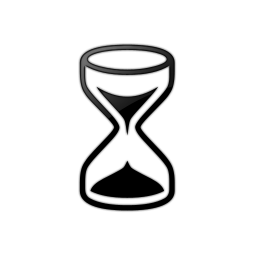 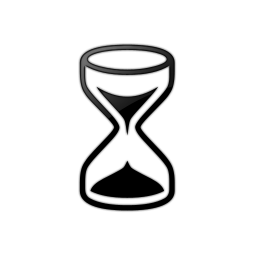 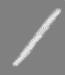 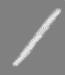 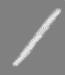 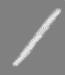 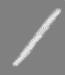 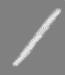 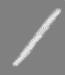 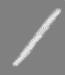 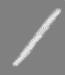 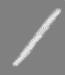 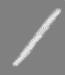 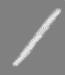 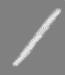 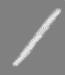 ?
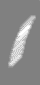 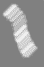 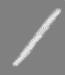 a
b
After a timeout, Sprite forces a context switch.
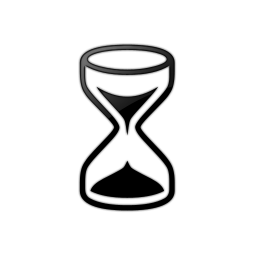 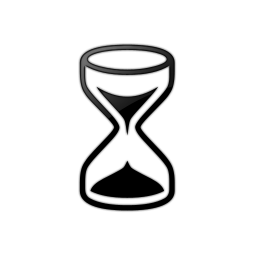 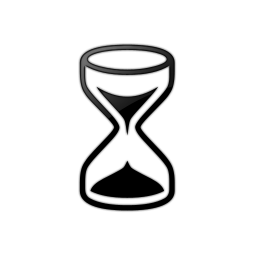 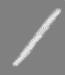 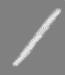 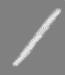 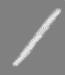 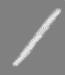 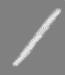 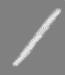 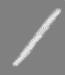 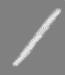 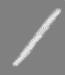 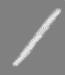 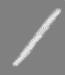 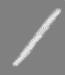 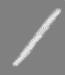 ?
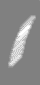 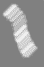 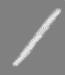 a
b
When a choice reaches the root . . .
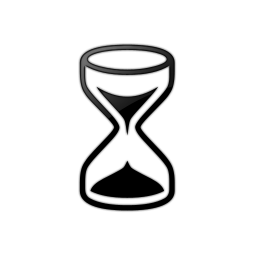 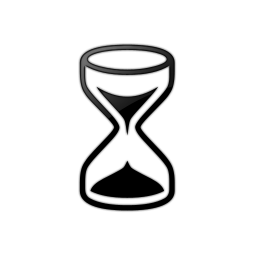 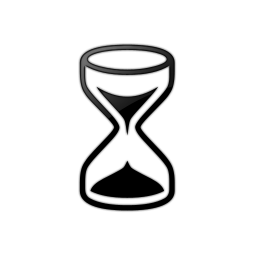 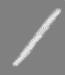 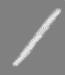 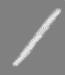 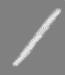 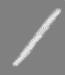 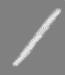 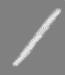 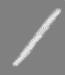 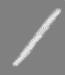 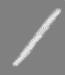 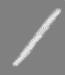 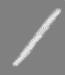 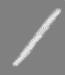 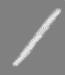 ?
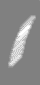 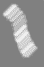 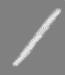 a
b
When a choice reaches the root . . .
. . . the computation forks.
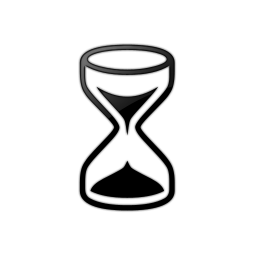 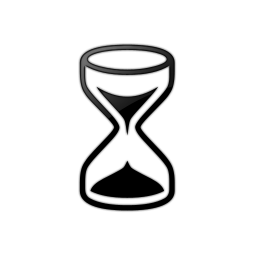 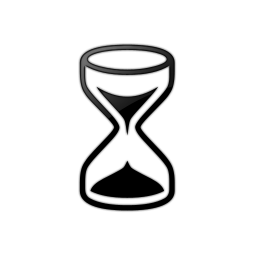 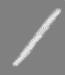 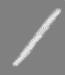 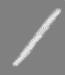 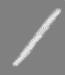 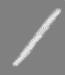 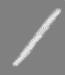 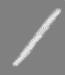 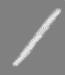 a
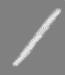 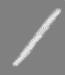 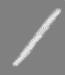 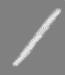 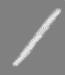 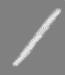 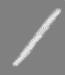 b
When a choice reaches the root . . .
. . . the computation forks.
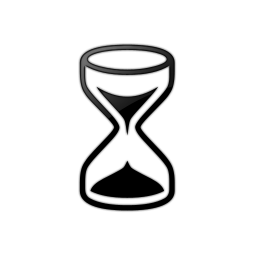 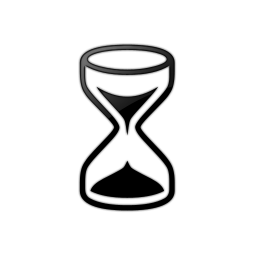 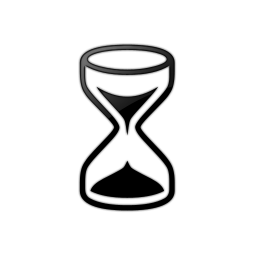 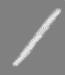 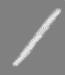 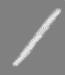 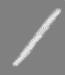 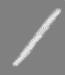 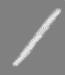 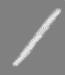 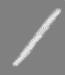 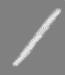 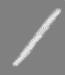 a
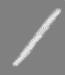 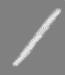 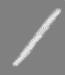 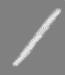 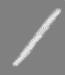 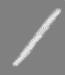 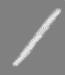 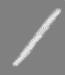 b
When a choice reaches the root . . .
. . . the computation forks.
L
R
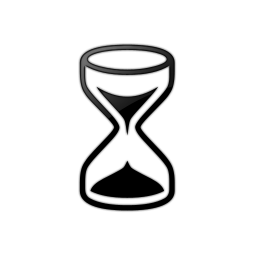 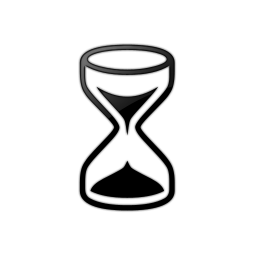 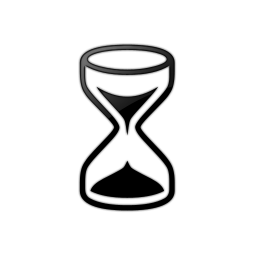 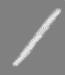 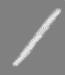 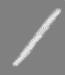 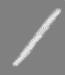 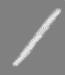 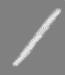 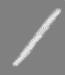 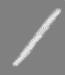 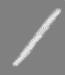 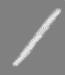 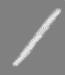 a
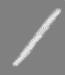 b
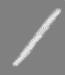 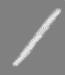 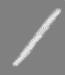 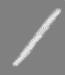 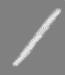 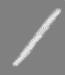 When a choice reaches the root . . .
. . . the computation forks.
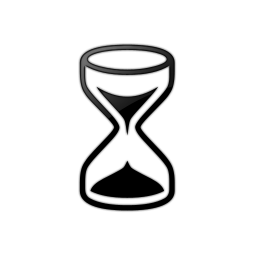 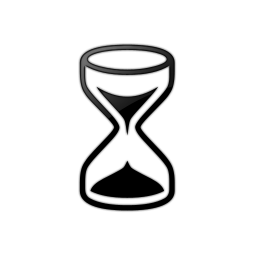 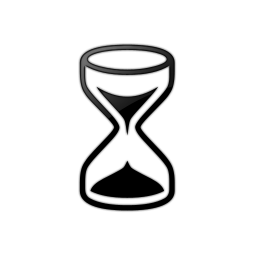 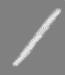 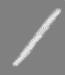 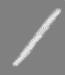 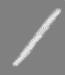 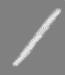 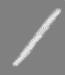 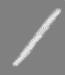 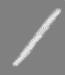 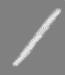 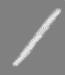 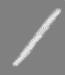 a
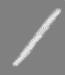 b
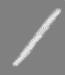 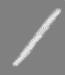 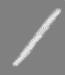 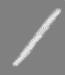 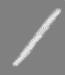 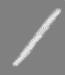 When a value reaches the root . . .
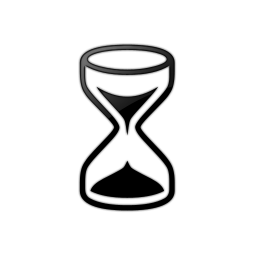 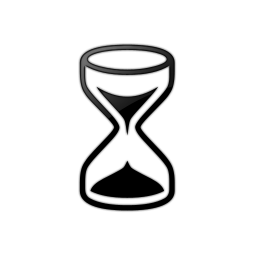 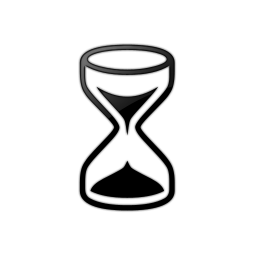 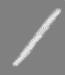 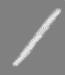 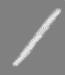 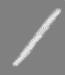 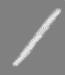 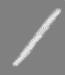 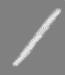 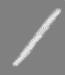 (print   )
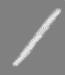 a
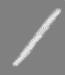 b
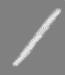 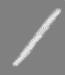 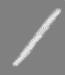 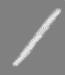 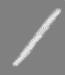 When a value reaches the root . . .
. . . it is yielded.
Fair Scheme Topics
The Pull-Tab Transformation

Fair Evaluation

Consistent Evaluation
Fair Scheme Topics
The Pull-Tab Transformation

Fair Evaluation

Consistent Evaluation
Choice decisions must be consistent.
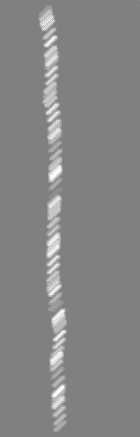 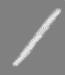 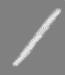 L
R
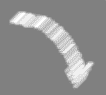 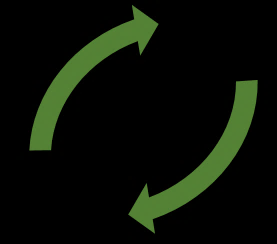 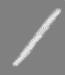 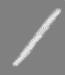 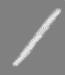 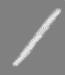 ?i
?i
(a duplicate of ?i )
Fingerprints hold consistency information.
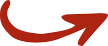 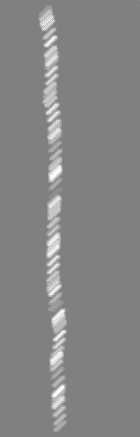 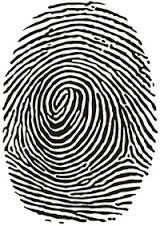 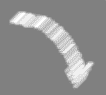 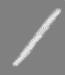 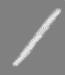 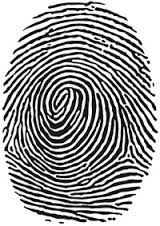 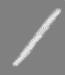 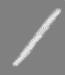 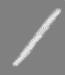 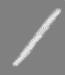 a
?i
i
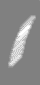 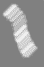 i
a
b
Discard the rightward alternative because it is inconsistent.
Implementation
“How can Sprite hope to be both simple and fast?”
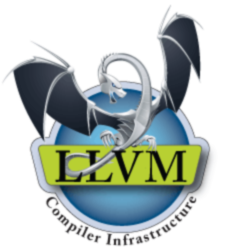 A high-quality compiler infrastructure
with financial support from Apple.
Competitive on quality-of-results.
Co-dominant (w/ GCC) for C/C++.
An optional backend for GHC.
With LLVM, we can simplify the implementation without giving up speed.
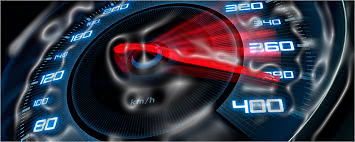 Plus, no coupling to another language.
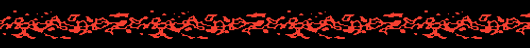 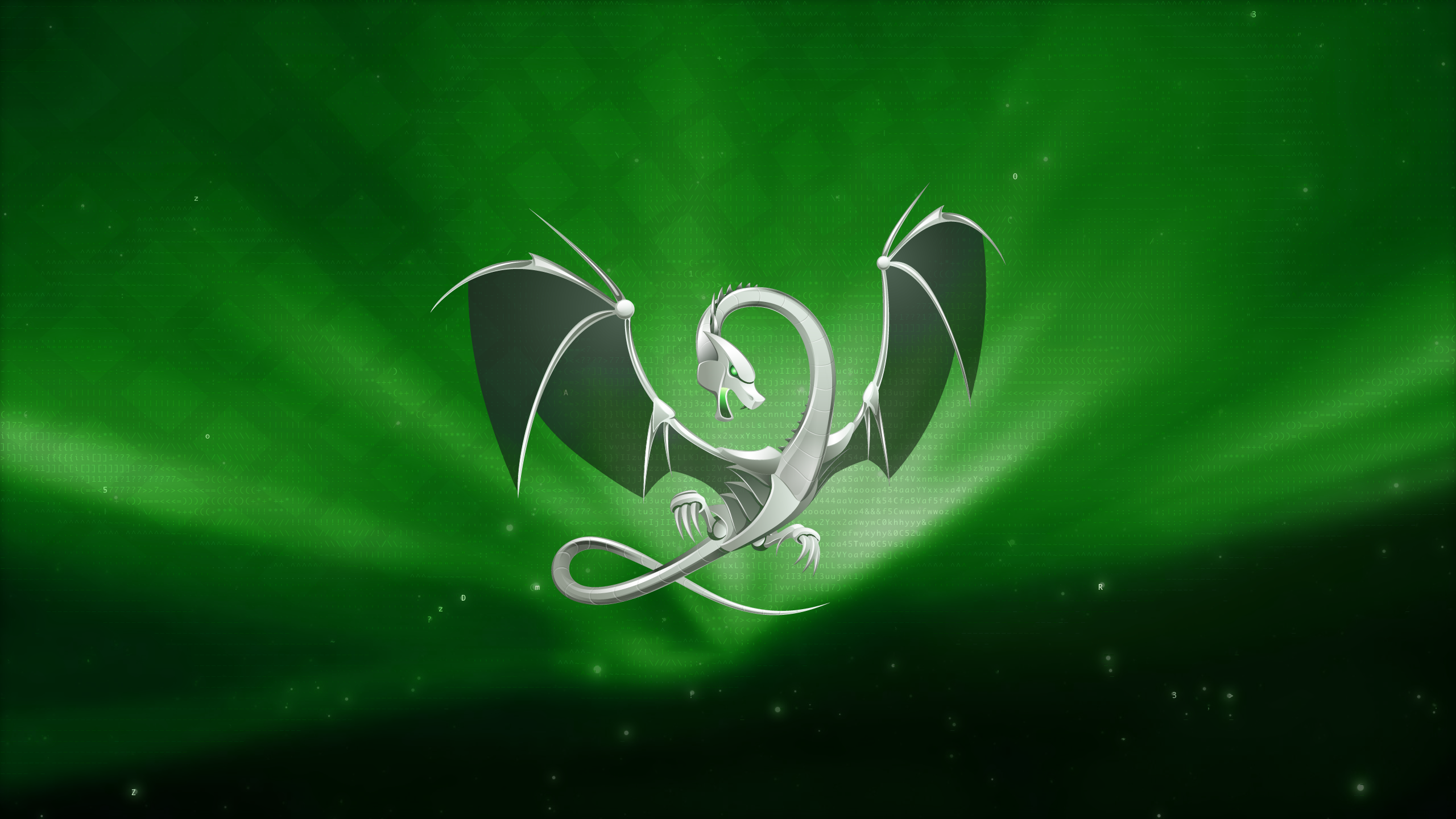 Let’s use LLVM!
optimizer
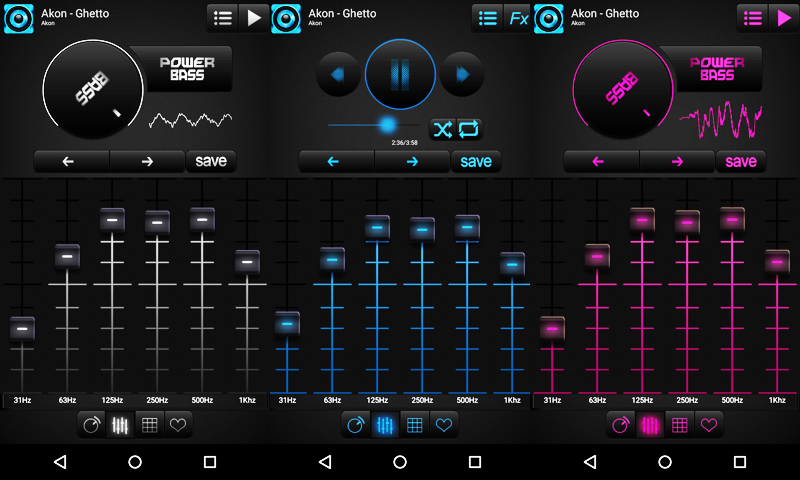 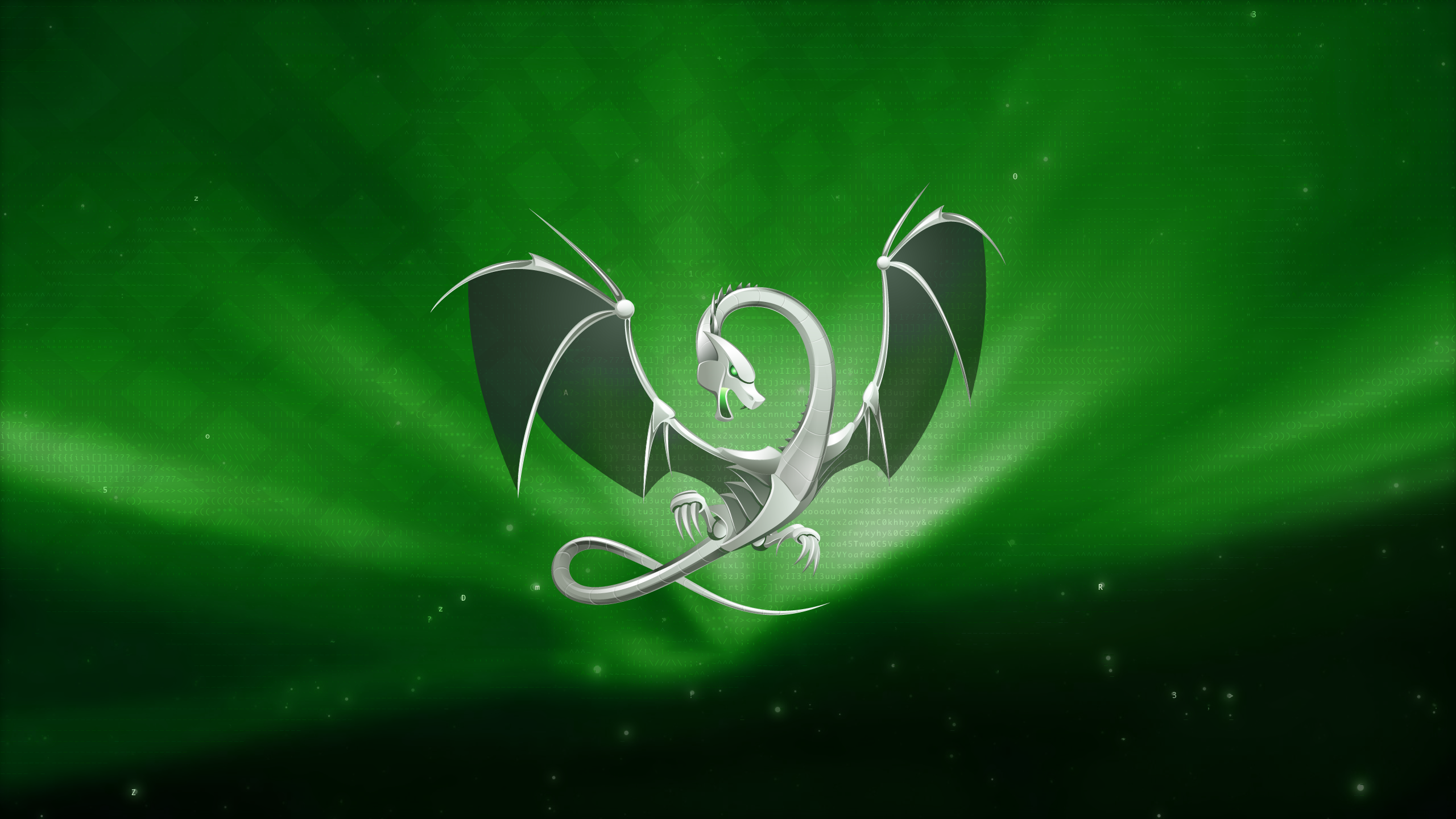 LLVM IR
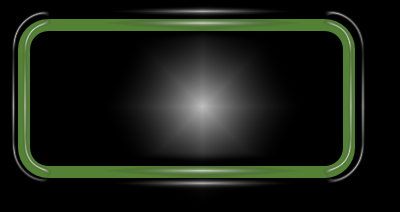 integer
floating
struct
pointer
array
vector
function
label
branch
instruction
call
load
store
static
inline
extern
Let’s use LLVM!
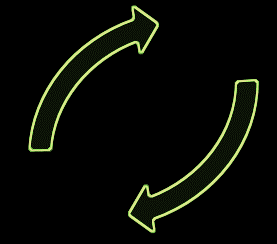 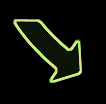 machine code
backends
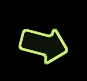 01101001010100100001001101000110
x86
PowerPC
ARM
GPU
frontends
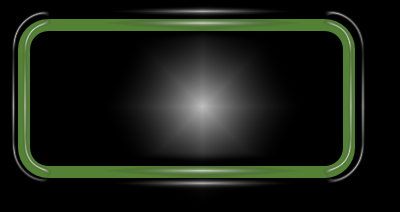 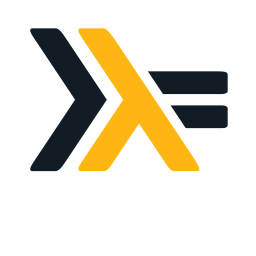 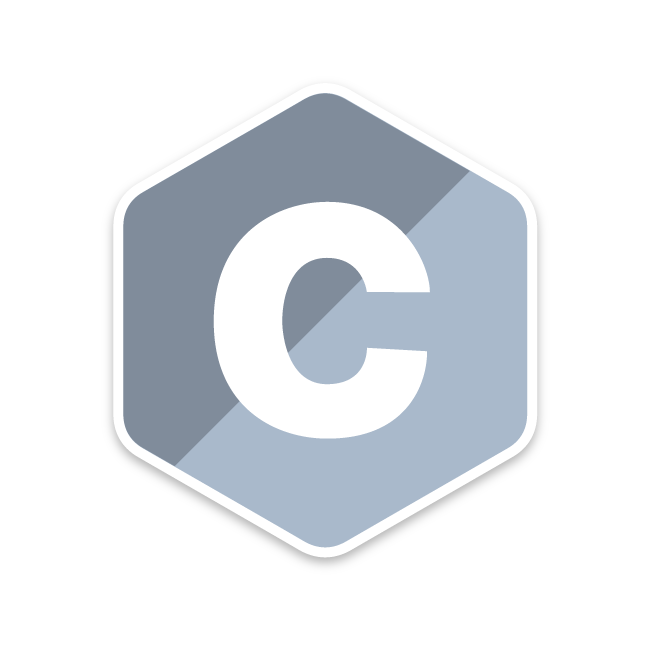 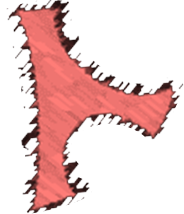 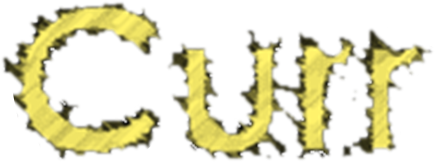 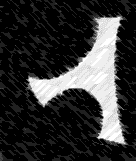 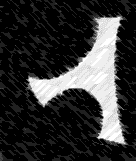 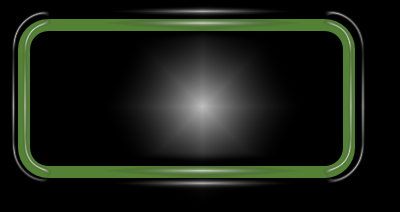 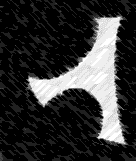 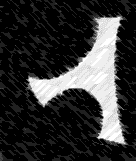 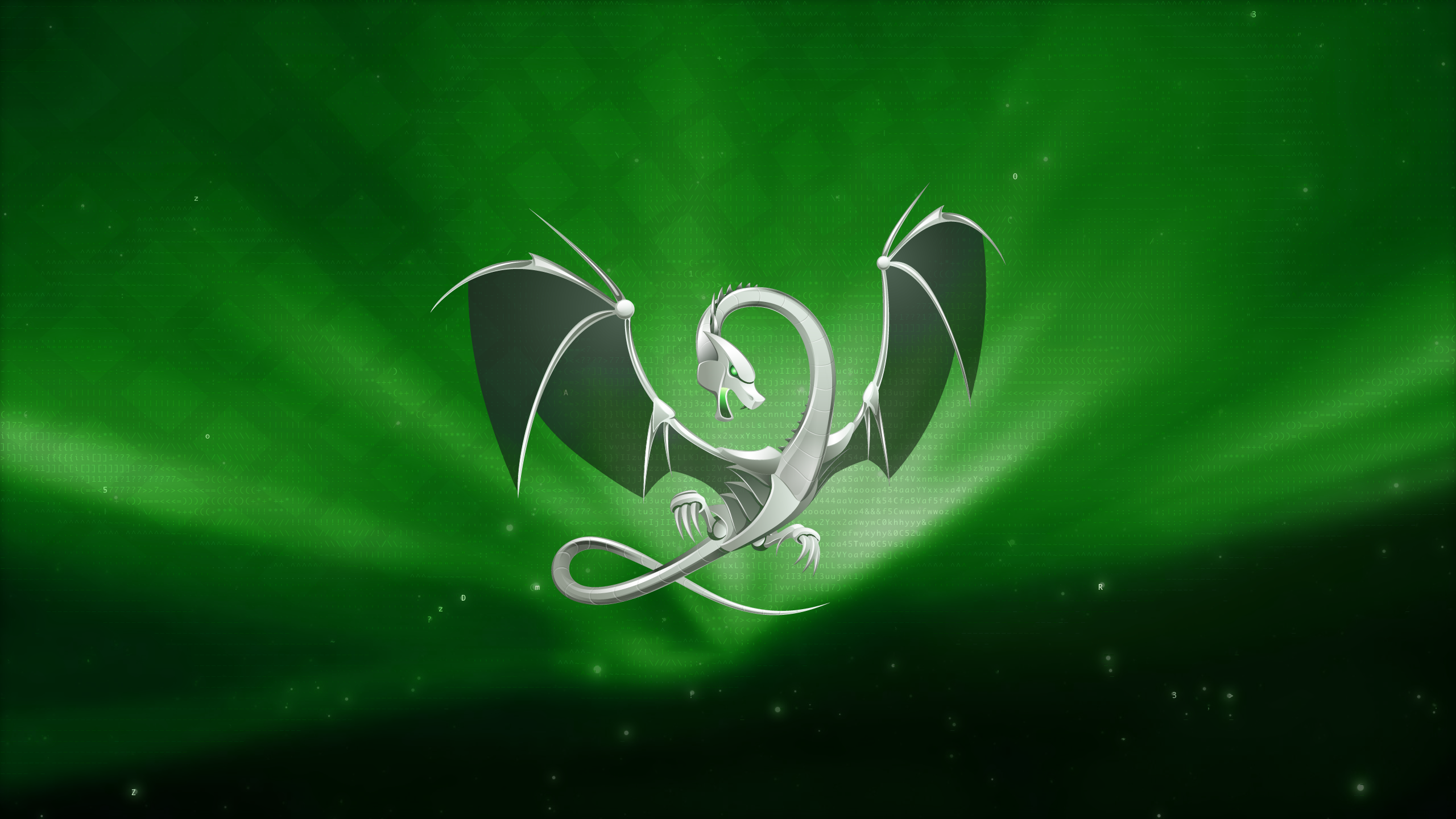 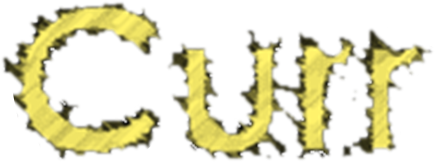 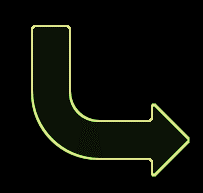 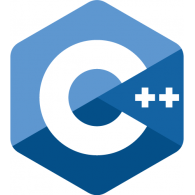 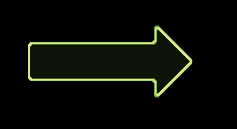 machine code
LLVM IR
01101001010100100001001101000110
Fibonacci Example
Sprite LLVM DSL code
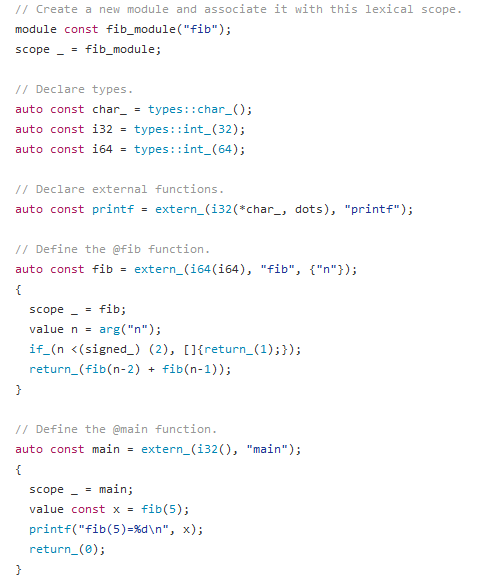 LLVM IR output
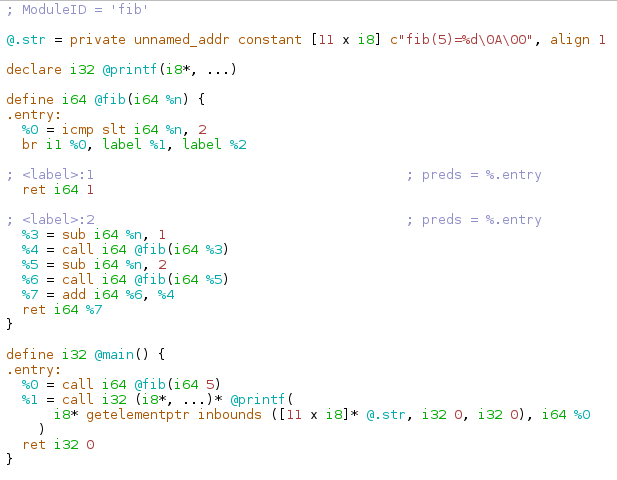 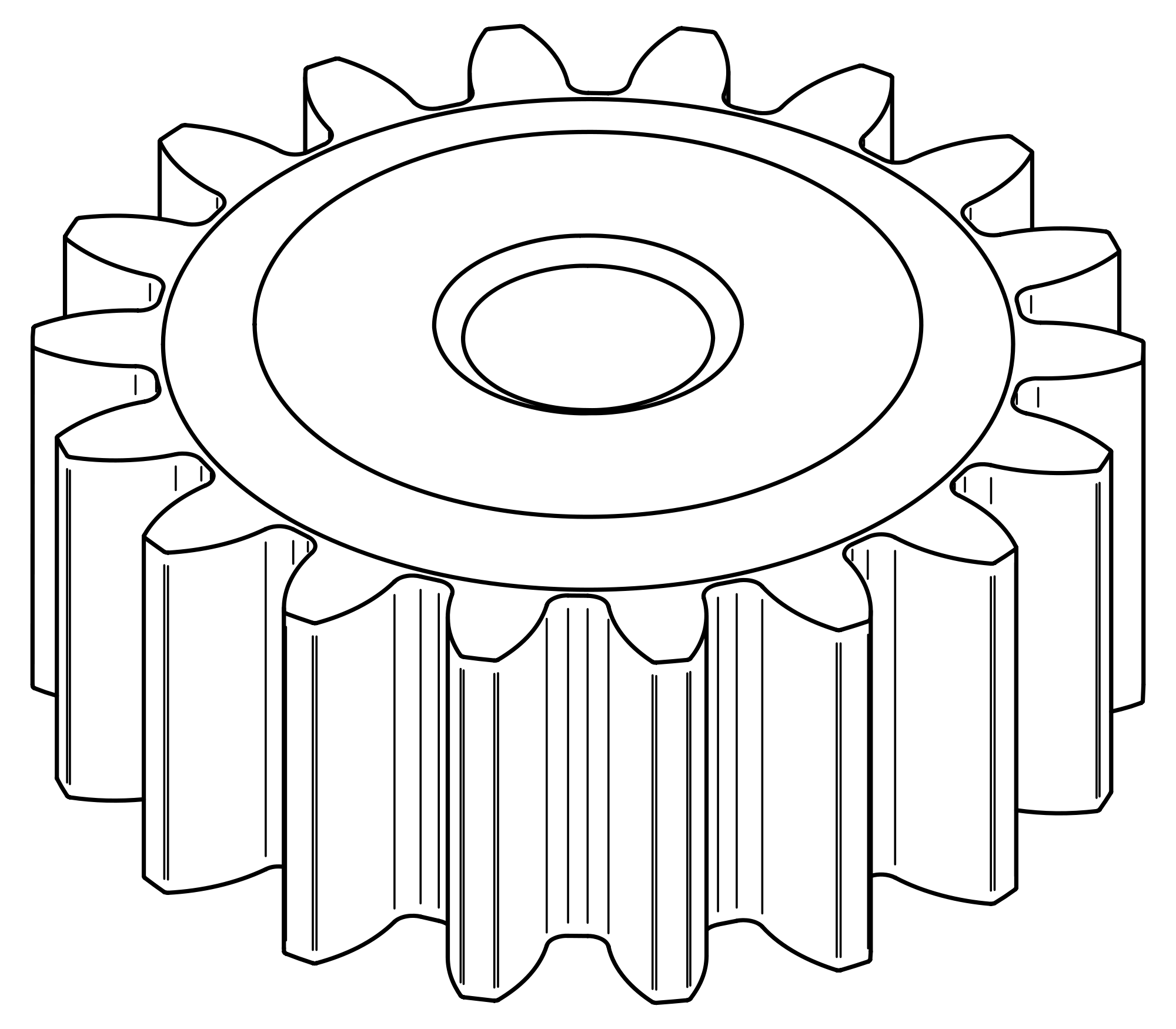 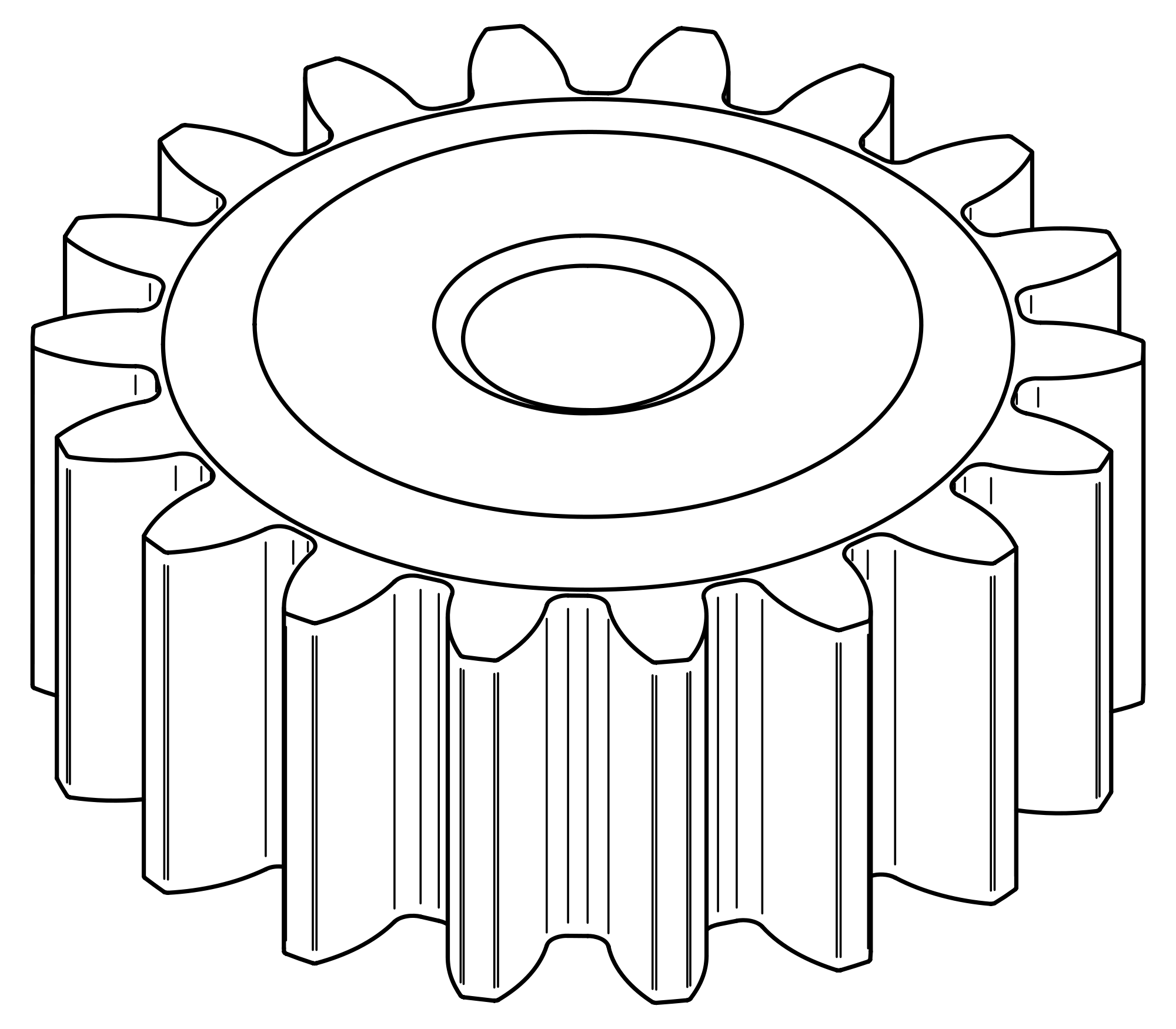 The Sprite frontend
1.  Convert to FlatCurry.

Makes the pattern-matching strategy explicit.
Makes the representation uniform.

2.  Compile to LLVM IR.

Defines the link from FlatCurry to LLVM IR.
Needs a data model and evaluation strategy.
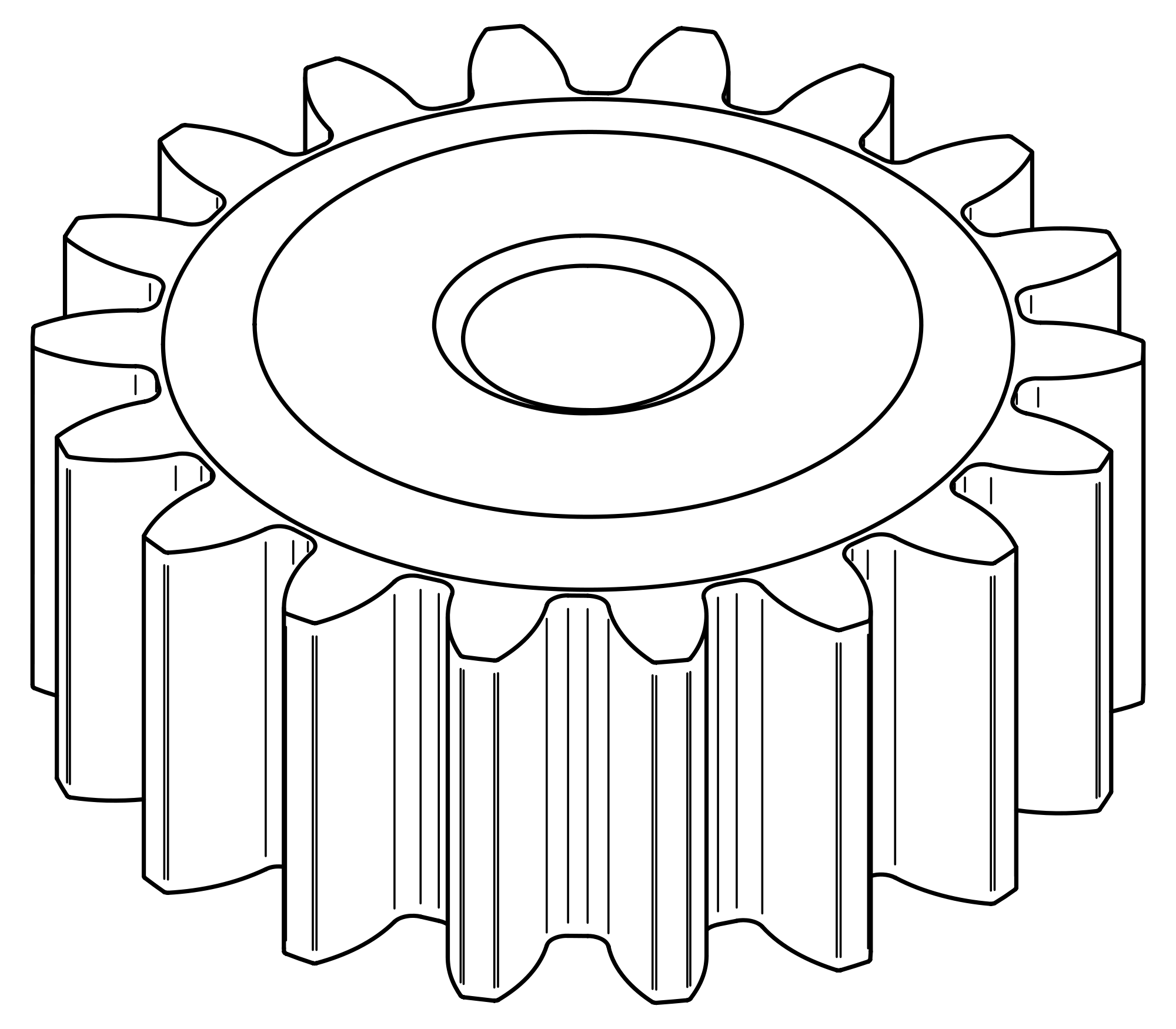 Implementation Topics
Case Evaluation

Fingerprint Representation
Implementation Topics
Case Evaluation

Fingerprint Representation
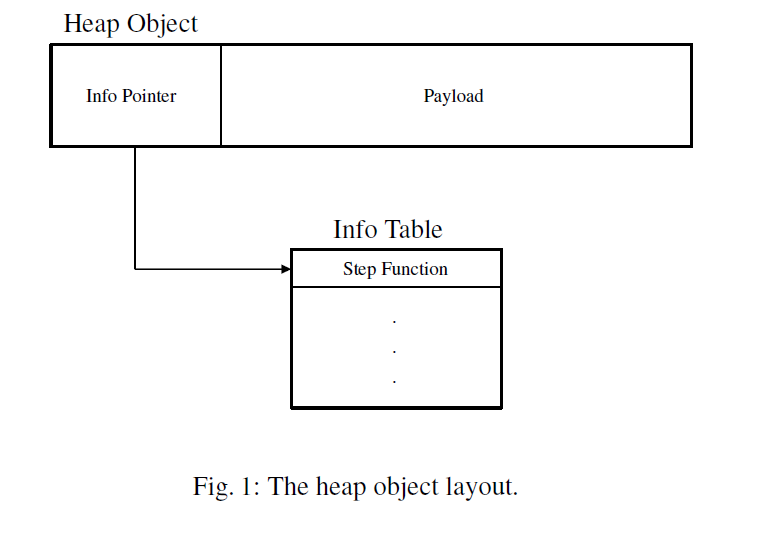 Source code
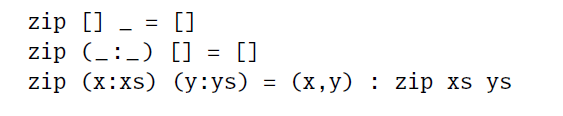 FlatCurry
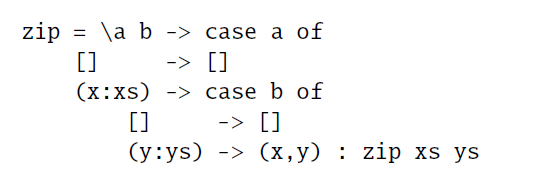 Implementation
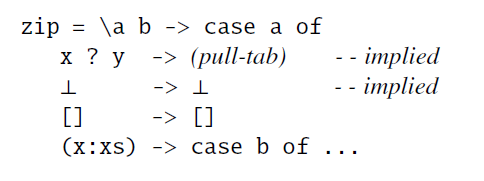 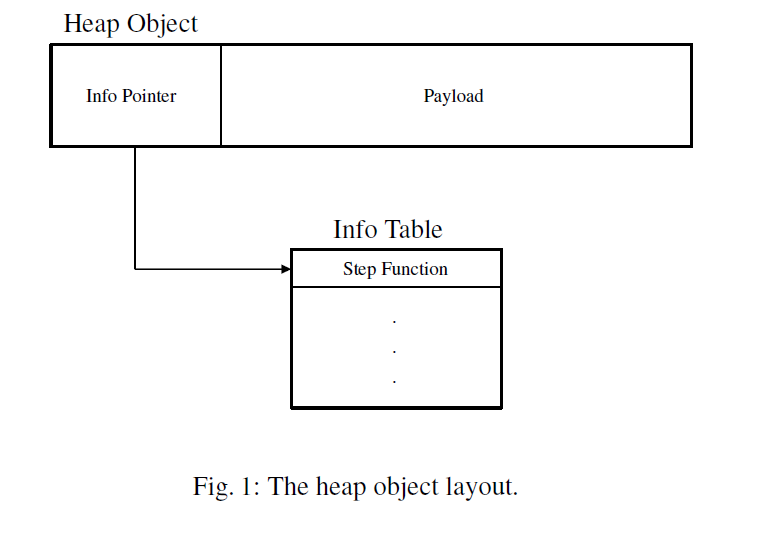 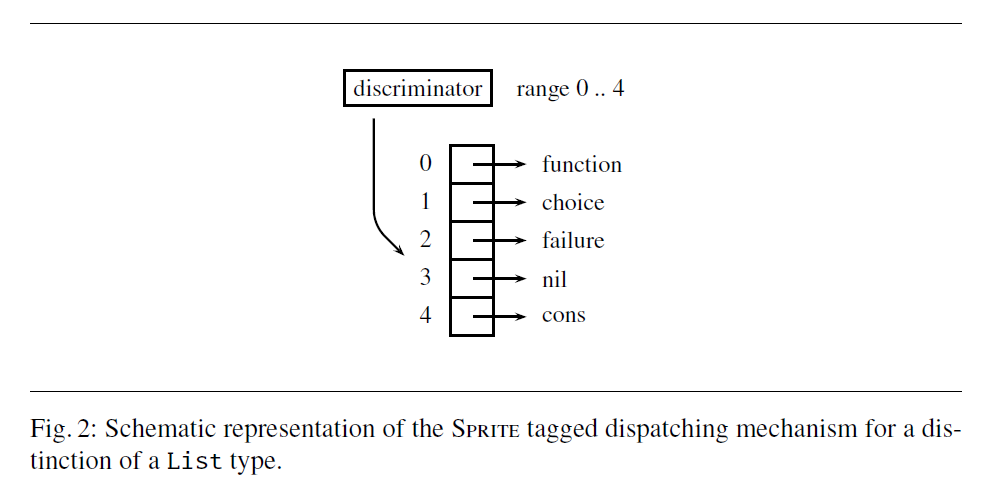 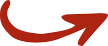 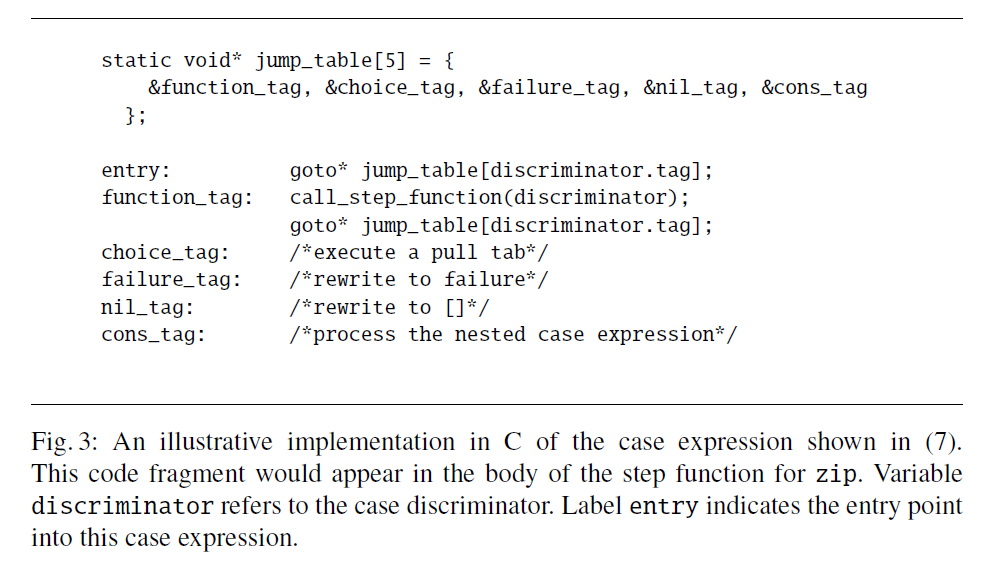 Implementation Topics
Case Evaluation

Fingerprint Representation
Implementation Topics
Case Evaluation

Fingerprint Representation
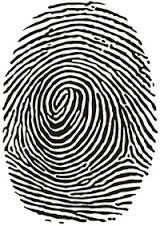 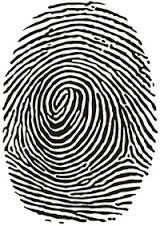 unbounded
Fingerprint Considerations
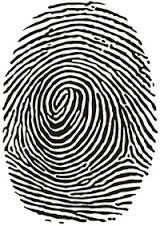 The number of choices is unbounded (in principle).
The entire fingerprint is copied often.
Insertions and lookups occur frequently.
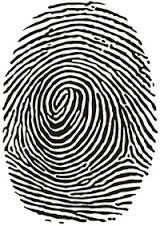 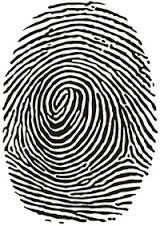 Also, the fingerprint should be efficient for large and small programs.
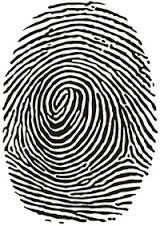 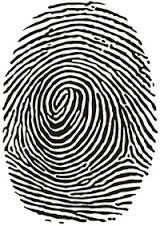 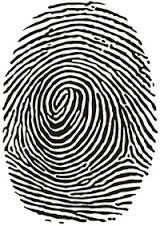 Solution:Uniform-depth trees
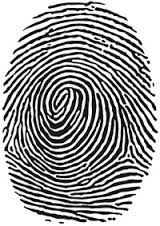 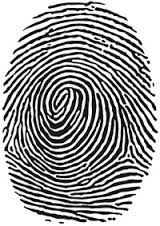 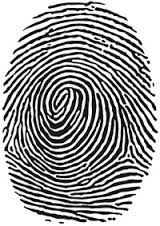 ...
...
...
N <= 16
N <= 8
…
…
N <= 4
0..3
4..7
0..3
4..7
0..3
4..7
8..11
12..16
Complexity
Optimizations
Store all leafs in a static table (256 bytes).
Expand trees lazily.
COPY-ON-WRITE semantic for branches.
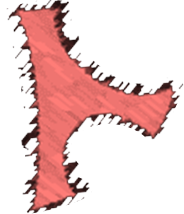 MCC – Implements Curry as C.
Uses backtracking.
Very fast, but not complete.
PAKCS – Translates Curry to Prolog.
Uses backtracking.
Relies on built-in search for non-determinism.
No control over the search strategy.
Must simulate functional features.
KiCS2 – Translates Curry to Haskell.
Uses pull-tabbing.
Must simulate logic features.
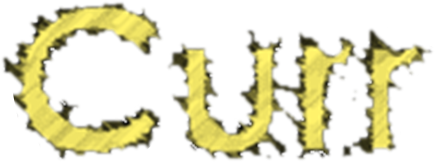 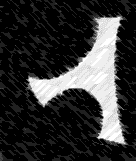 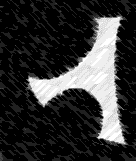 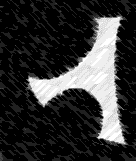 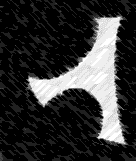 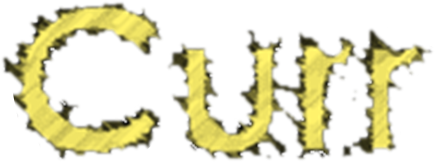 Benchmarks
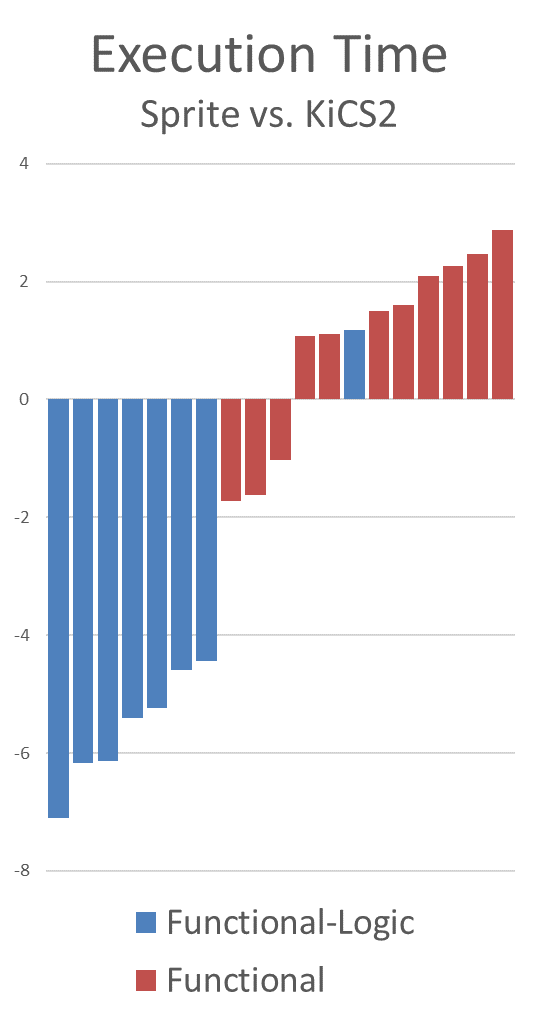 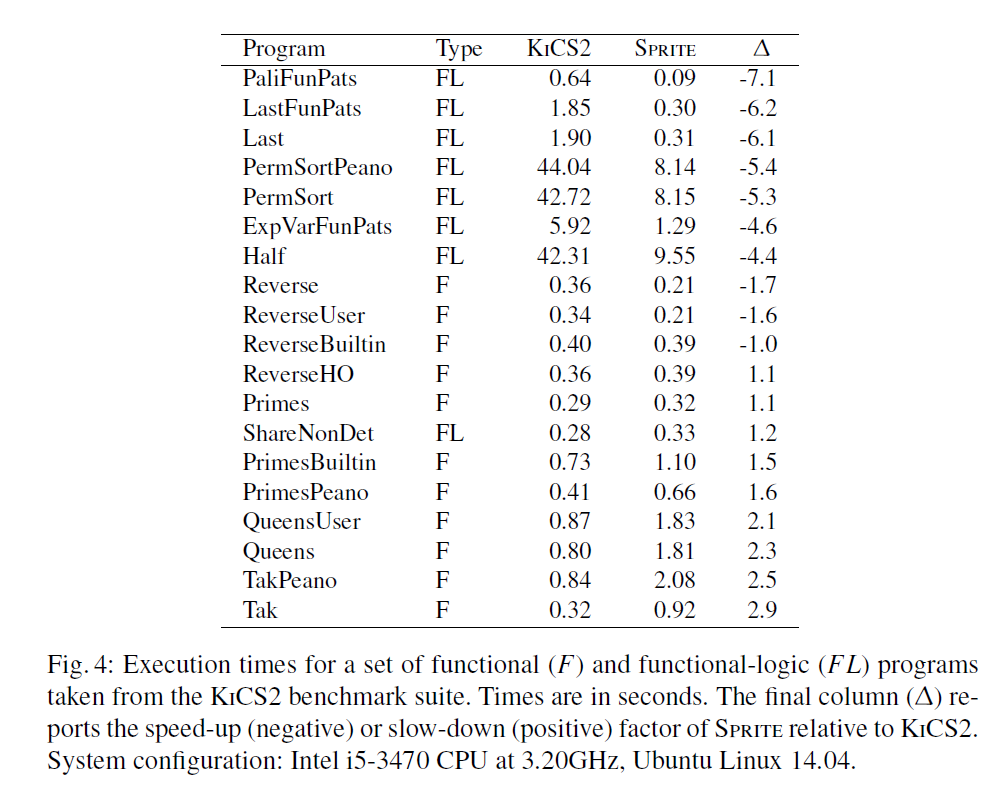 Factor of Change
(less means Sprite is faster)
Future work
Insert a pre-LLVM optimization pass to leverage GHC:

	LOIS  GHC Core  GHC Core  LOIS

Idea:
Declare choices as external functions that GHC cannot optimize.
Extract optimized GHC core.
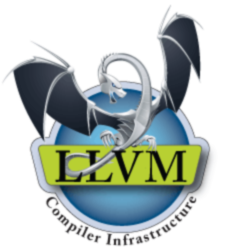 Summary
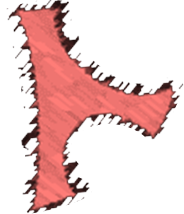 Sprite is a new Curry compiler.
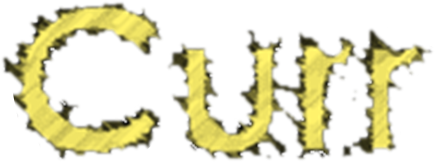 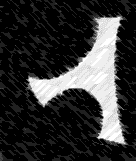 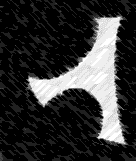 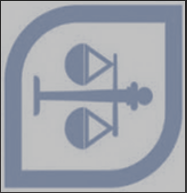 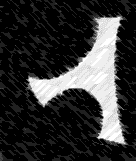 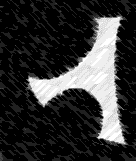 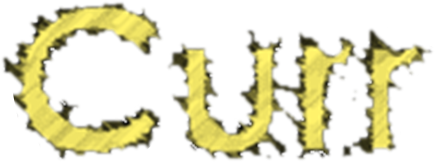 Sprite implements the Fair Scheme.
Sprite uses LLVM for speed, simplicity.